36-5
These materials are by the Kongki Ka Project and are made available to you under the terms of the Creative Commons Attribution ShareAlike license 4.0.
You have permission to share and redistribute these materials in any format and to make reasonable revisions and adaptations of this translation, provided that:
You include the above licence and source information.
If you redistribute these materials or create derivatives, you must distribute your contributions under the same license as the original.
 
The Holy Bible, Berean Standard Bible, BSB is produced in cooperation with Bible Hub, Discovery Bible, OpenBible.com, and the Berean Bible Translation Committee. This text of God's Word has been dedicated to the public domain.
 
Hindi text is from Free Bibles India. This translation is made available under the terms of a Creative Commons Attribution-ShareAlike 4.0 International License.
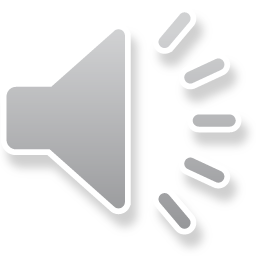 [Speaker Notes: Ch
36 Legion
1. Legion - Matt 8:28-34; Mark 5:1-20; Luke 8:26-39 (Left Center)
2. Woman touching Jesus’ cloak & Jairus’ daughter - Matthew 9:18-26; Mark 5:21-
43; Luke 8:40-56 (Top)
3. John Beheaded - Matt 14:1-12; Mark 6:14-29; Luke 9:7-9 (Right Bottom)
4. 1st Miracle with loaves - Matt 14:13-21; Mark 6:30-44;luke 9:10-17; John 6:1-15
(Left Bottom)
5. Jesus walks on Water - Matt 14:22-33; Mark 6:45-52; John 6:16-21 (Center)]
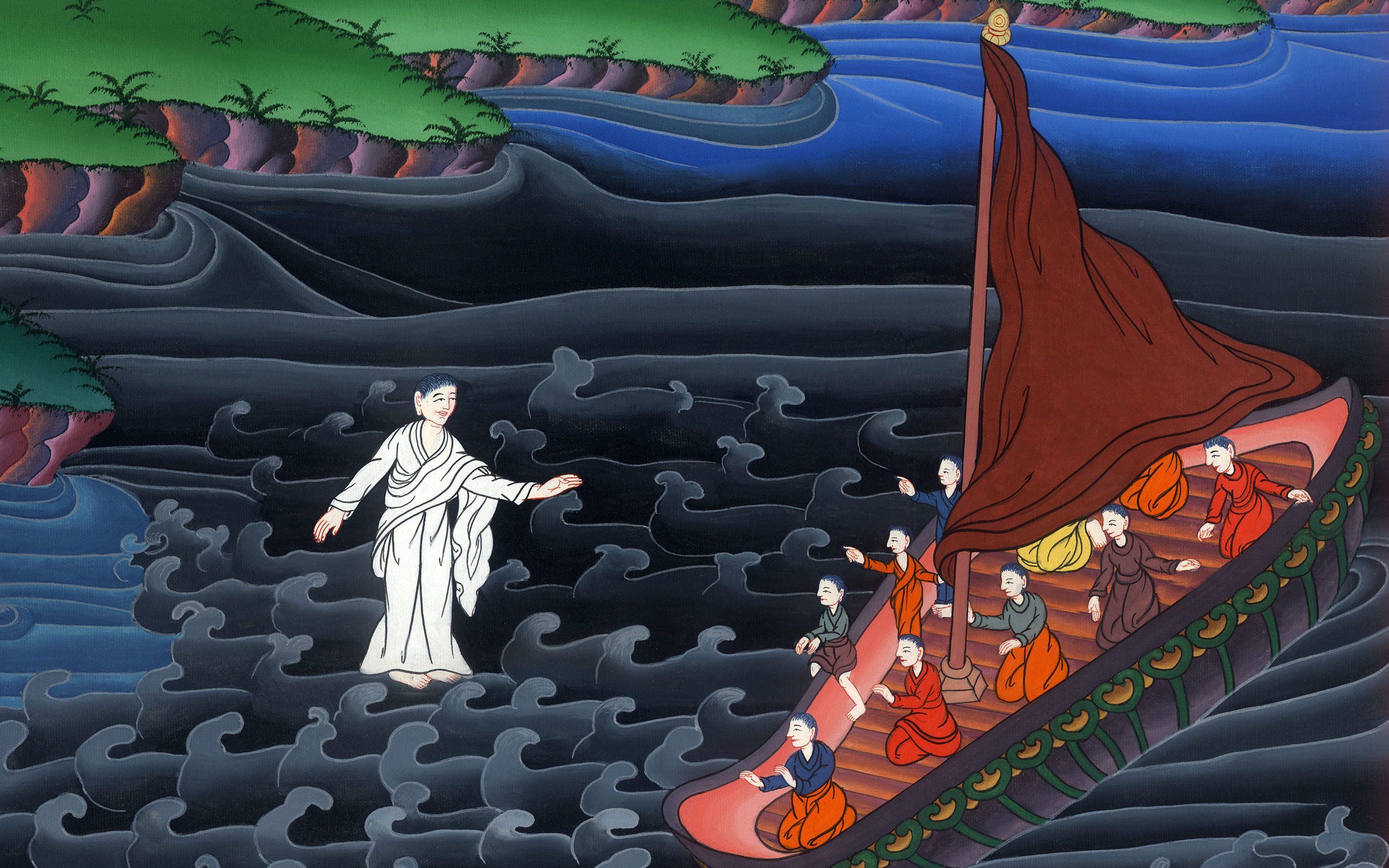 यीशु पानी पर चलते है - मत्ती 14:22-33
This work is licensed under a Creative Commons Attribution-ShareAlike 4.0 International License
यीशु पानी पर चलते है - मत्ती 14:22-33
5. Jesus walks on Water - Matthew 14:22-33
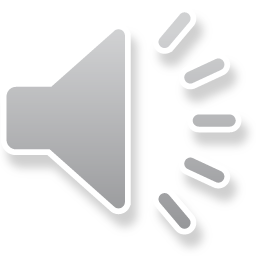 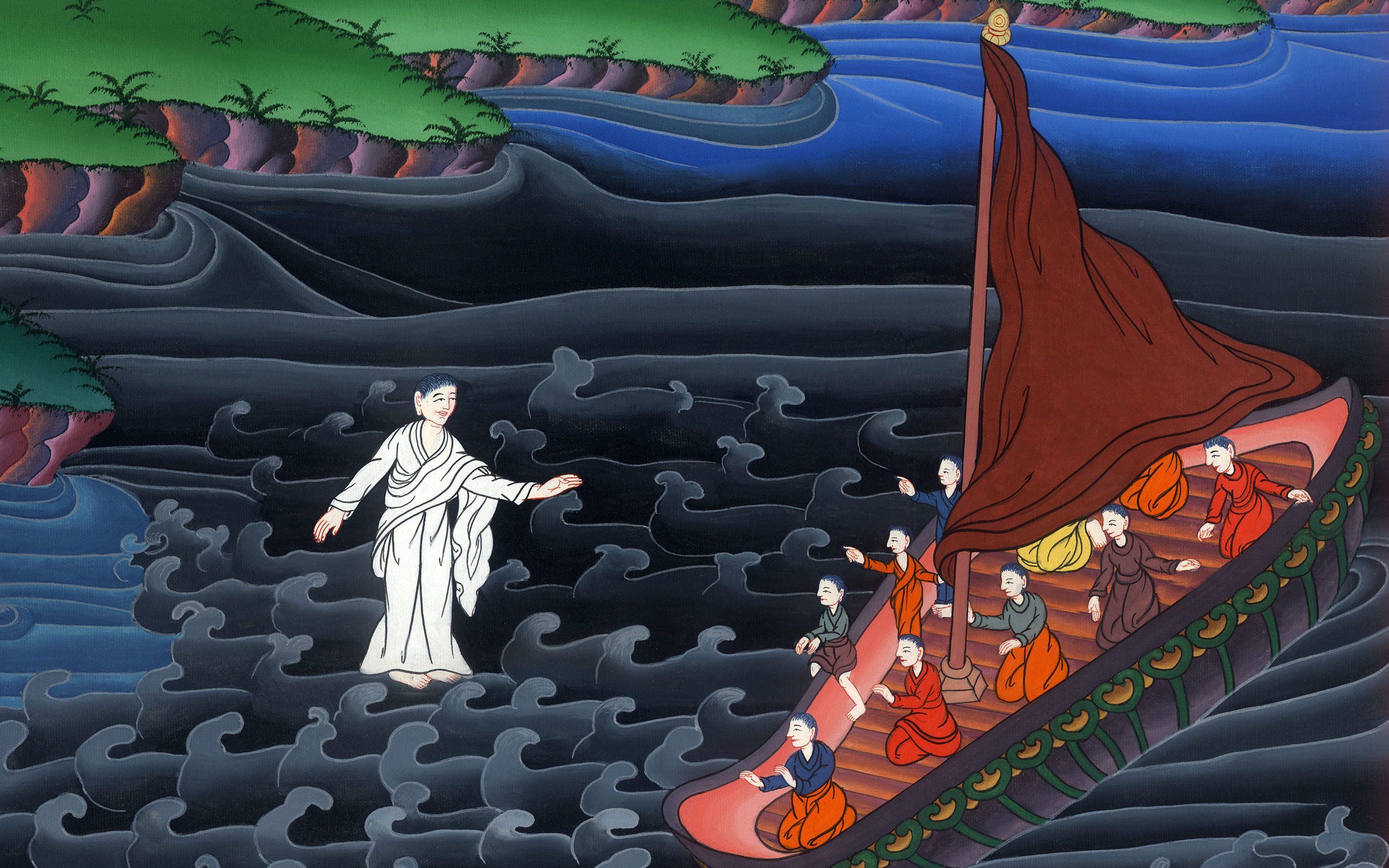 यीशु पानी पर चलते है - मत्ती 14:22-33
मत्ती 14:22 और उसने तुरन्त अपने चेलों को नाव पर चढ़ाया, कि वे उससे पहले पार चले जाएँ, जब तक कि वह लोगों को विदा करे।
Matthew14:22 When He stepped ashore and saw a large crowd, He had compassion on them and healed their sick.
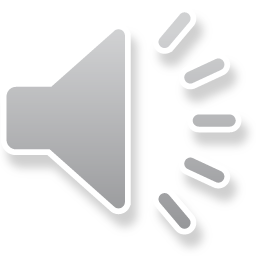 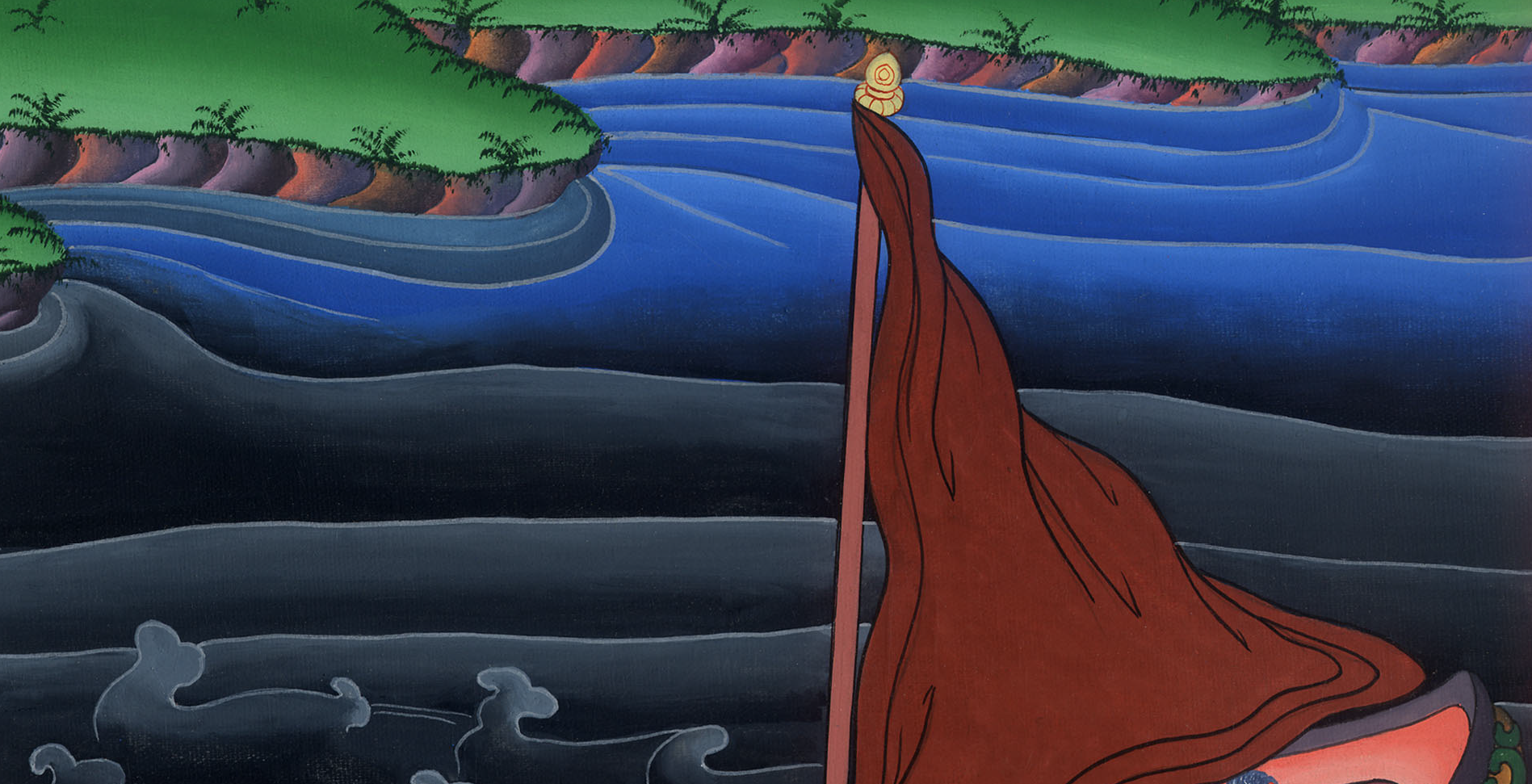 मत्ती 14:22
23वह लोगों को विदा करके, प्रार्थना करने को अलग पहाड़ पर चढ़ गया; और साँझ को वह वहाँ अकेला था।
23After He had sent them away, He went up on the mountain by Himself to pray. When evening came, He was there alone,
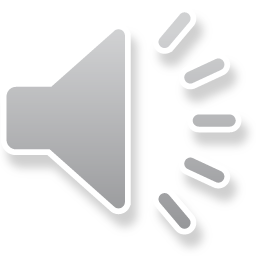 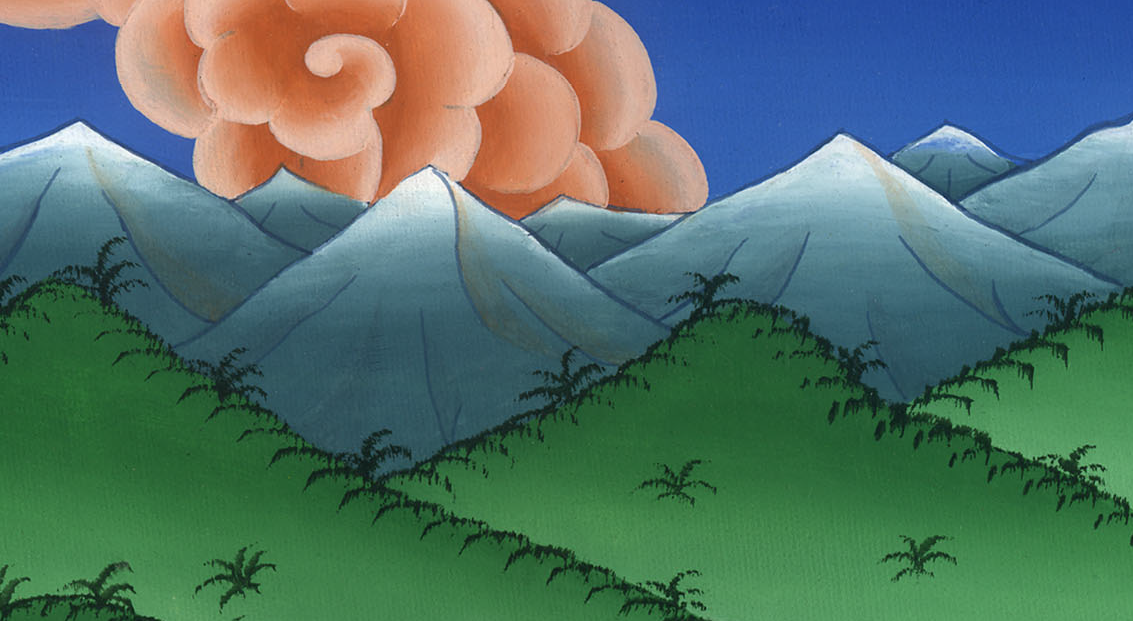 मत्ती 14:23
24उस समय नाव झील के बीच लहरों से डगमगा रही थी, क्योंकि हवा सामने की थी।
24but the boat was already far  from land, buffeted by the waves because the wind was against it.
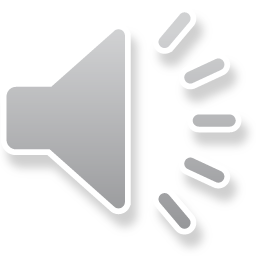 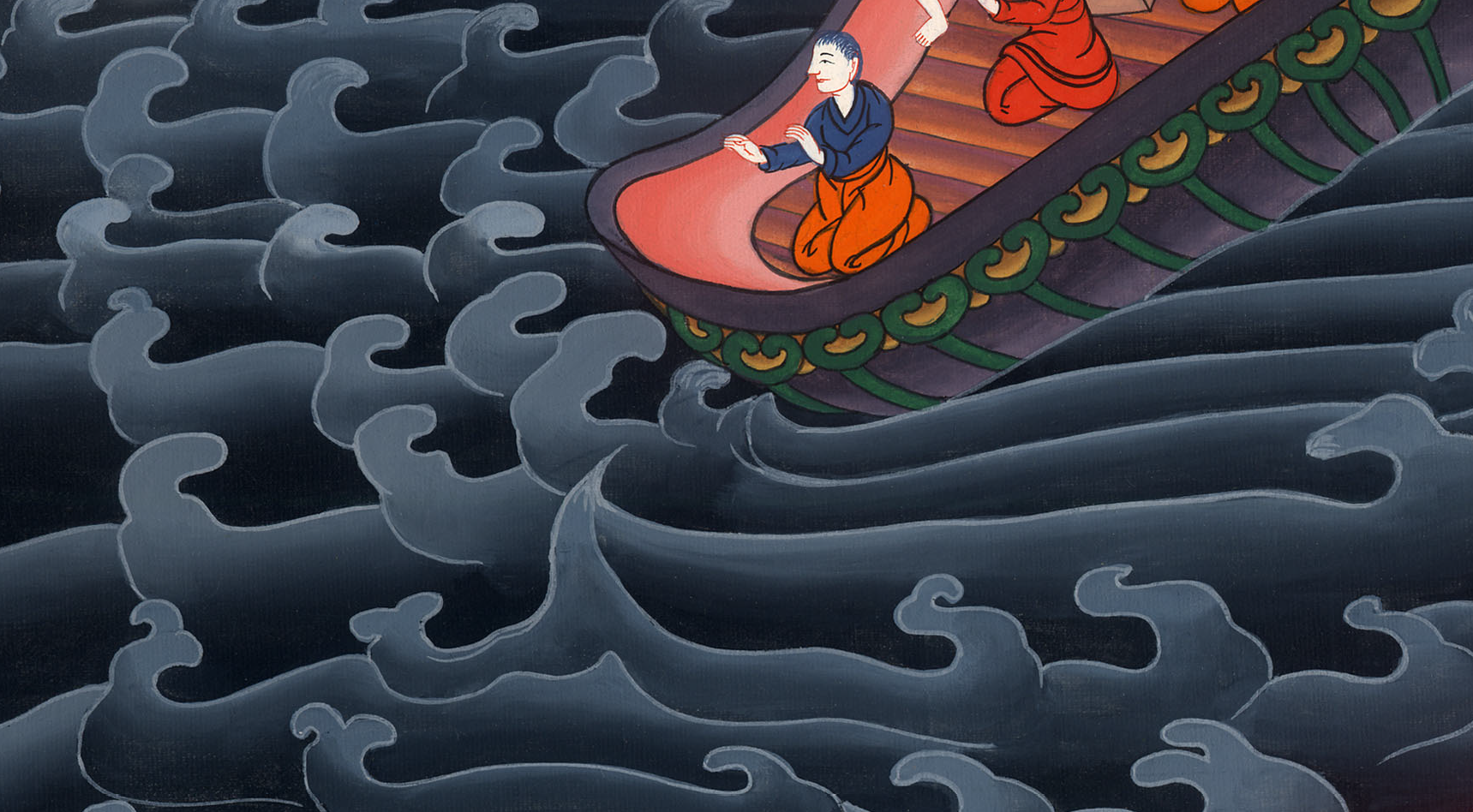 मत्ती 14:24
25और वह रात के चौथे पहरc झील पर चलते हुए उनके पास आया।
25During the fourth watch of the night, Jesus went out to them, walking on the sea.
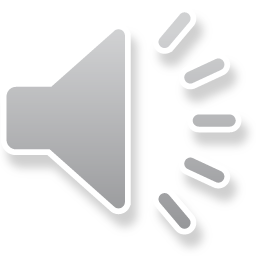 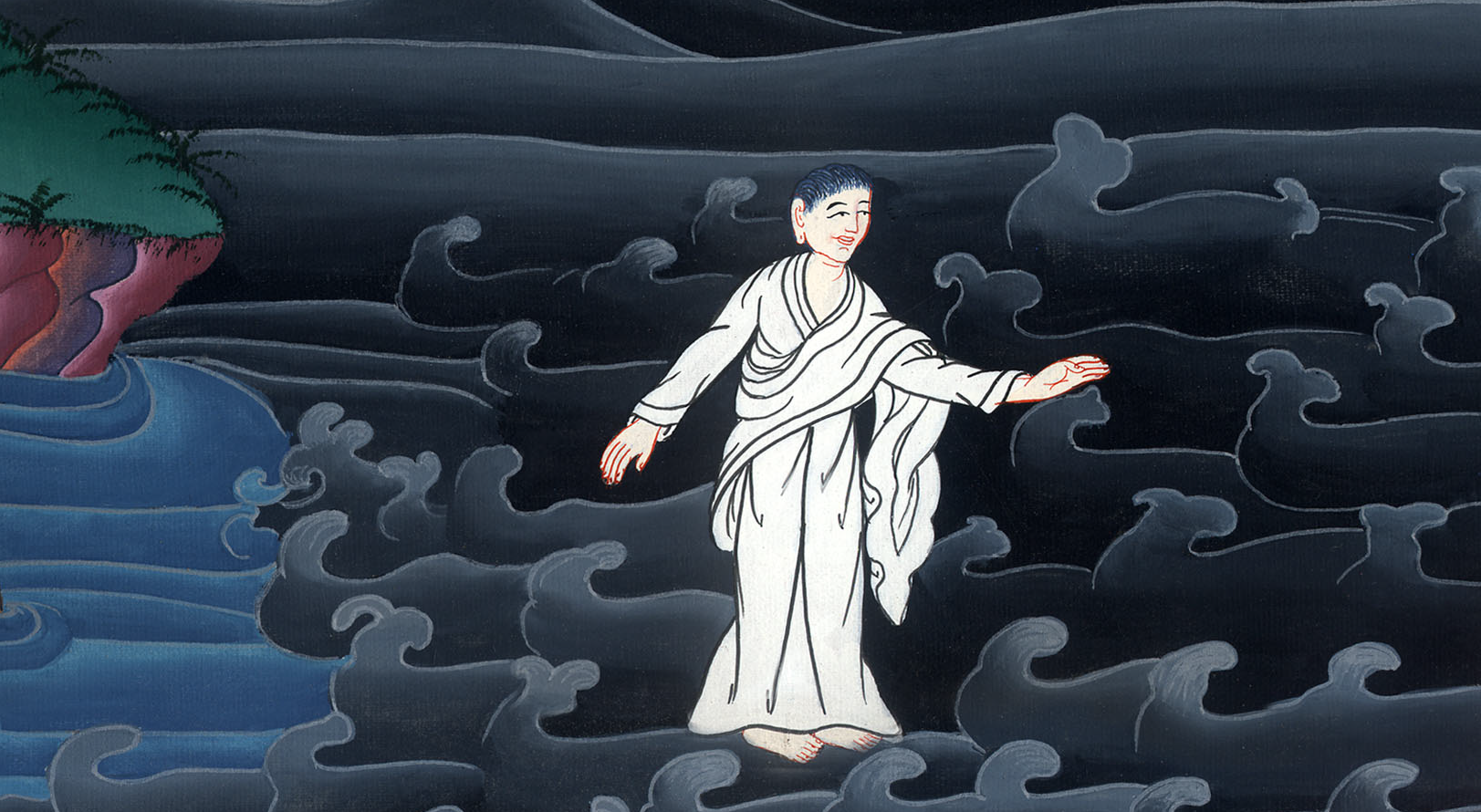 मत्ती 14:25
26चेले उसको झील पर चलते हुए देखकर घबरा गए, और कहने लगे, “वह भूत है,” और डर के मारे चिल्ला उठे।
27यीशु ने तुरन्त उनसे बातें की, और कहा, “धैर्य रखो, मैं हूँ; डरो मत।”
26When the disciples saw Him walking on the sea, they were terrified. “It’s a ghost!” they said, and cried out in fear.
27But Jesus spoke up at once: “Take courage! It is I. Do not be afraid.”
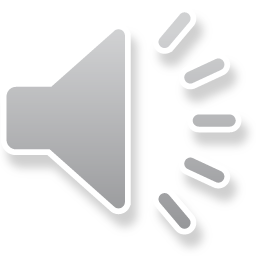 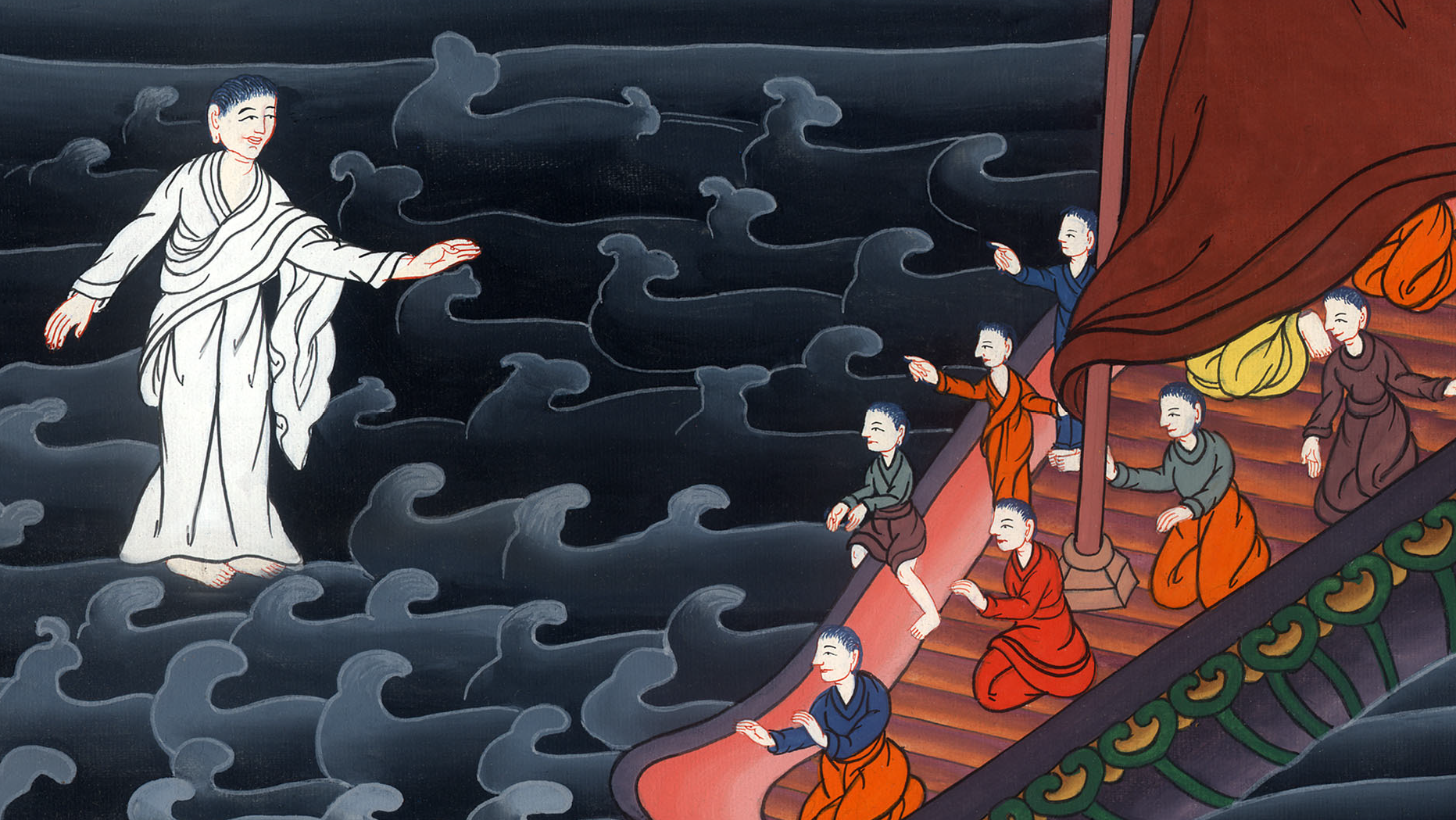 मत्ती 14:26,27
29उसने कहा, “आ!” तब पतरस नाव पर से उतरकर यीशु के पास जाने को पानी पर चलने लगा।
29“Come,” said Jesus.
Then Peter got down out of the boat, walked on the water, and came toward Jesus.
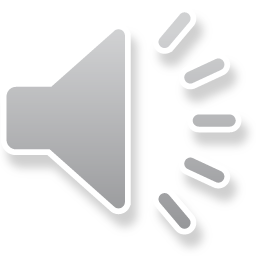 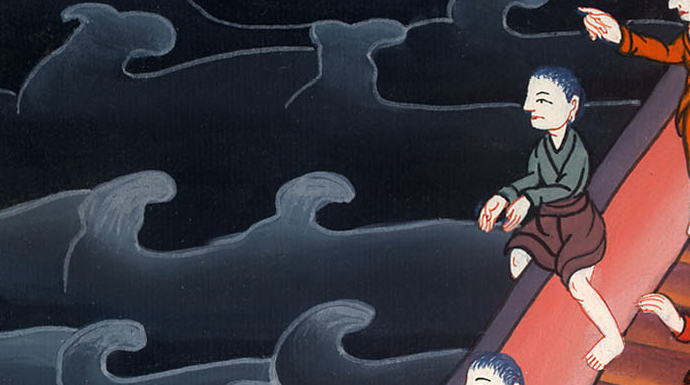 मत्ती 14:29
30पर हवा को देखकर डर गया, और जब डूबने लगा तो चिल्लाकर कहा, “हे प्रभु, मुझे बचा।”
31यीशु ने तुरन्त हाथ बढ़ाकर उसे थाम लिया, और उससे कहा, “हे अल्प विश्वासी, तूने क्यों सन्देह किया?”
30But when he saw the strength of the wind, he was afraid, and beginning to sink, cried out, “Lord, save me!”
31Immediately Jesus reached out His hand and took hold of Peter. “You of little faith,” He said, “why did you doubt?”
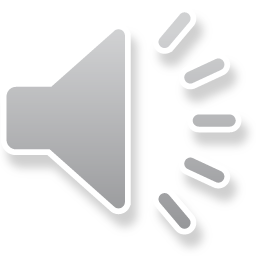 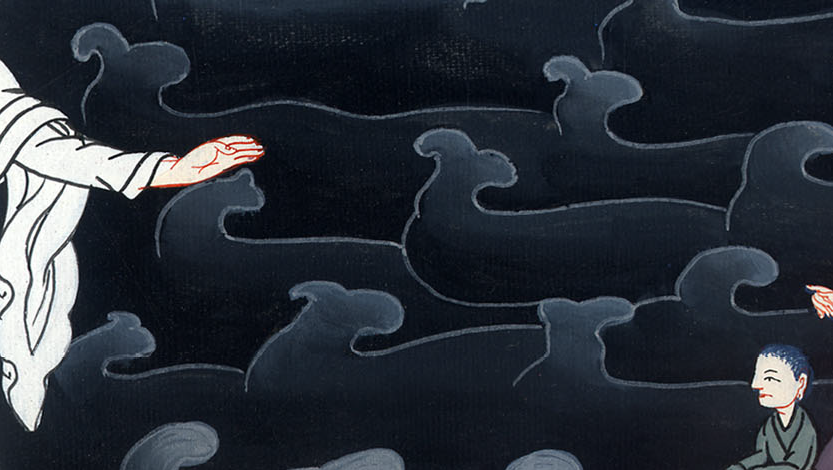 मत्ती 14:30,31
32जब वे नाव पर चढ़ गए, तो हवा थम गई। 33इस पर जो नाव पर थे, उन्होंने उसकी आराधना करके कहा, “सचमुच, तू परमेश्वर का पुत्र है।”
32And when they had climbed back into the boat, the wind died down. 33Then those who were in the boat worshiped Him, saying, “Truly You are the Son of God!”
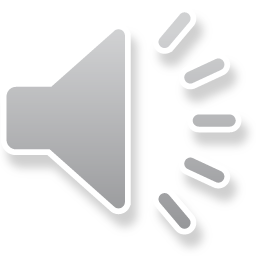 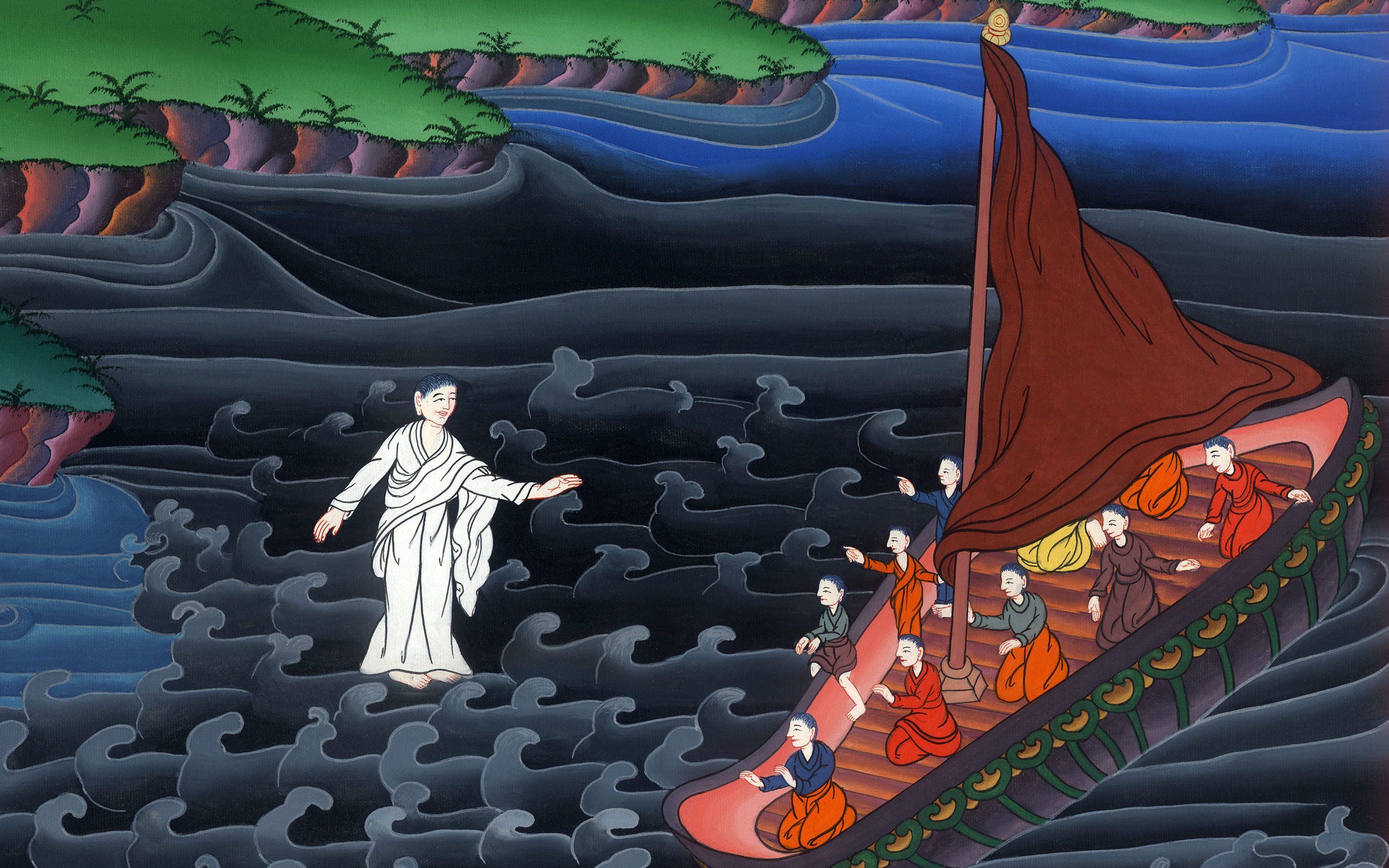 मत्ती 14:32,33